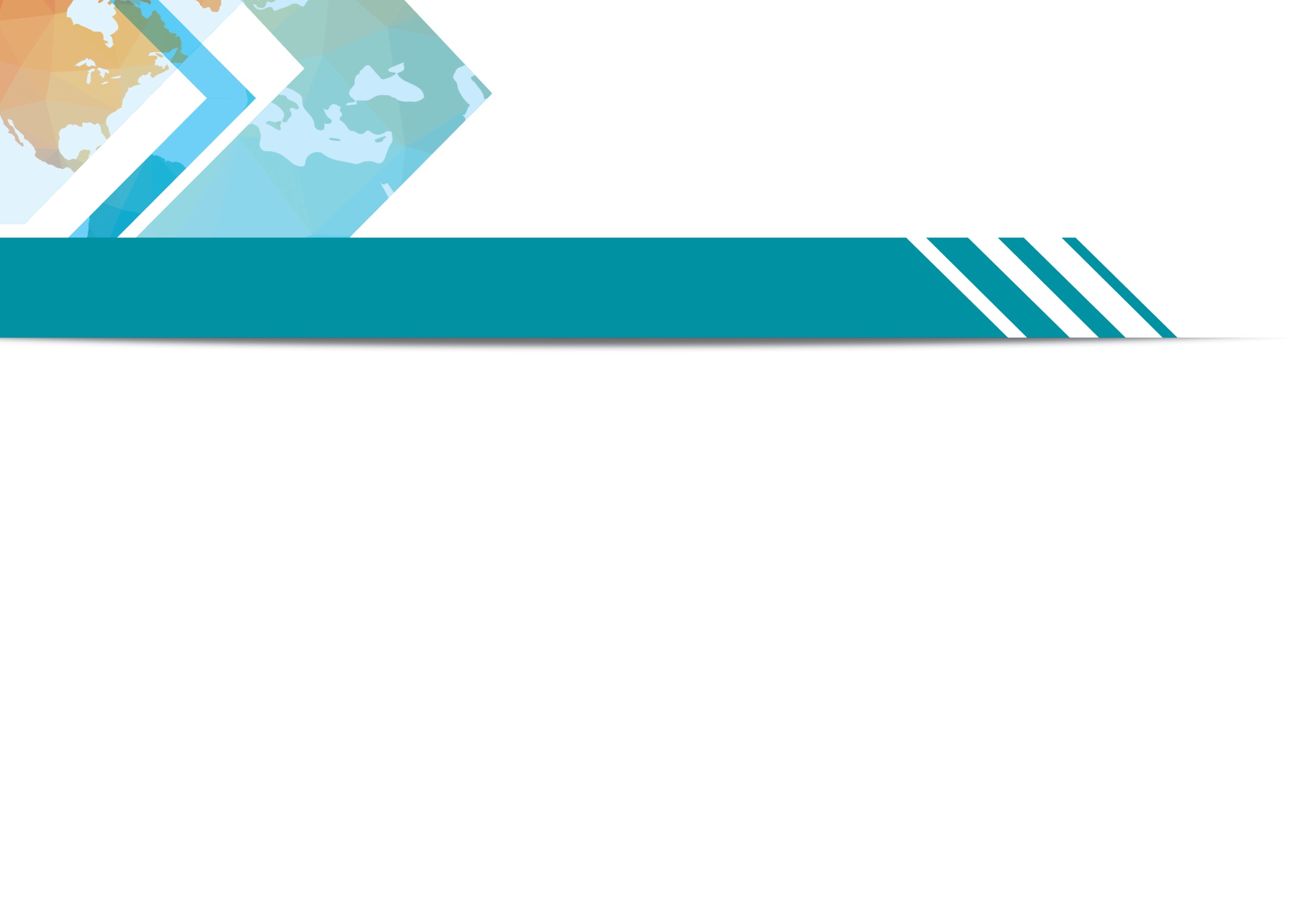 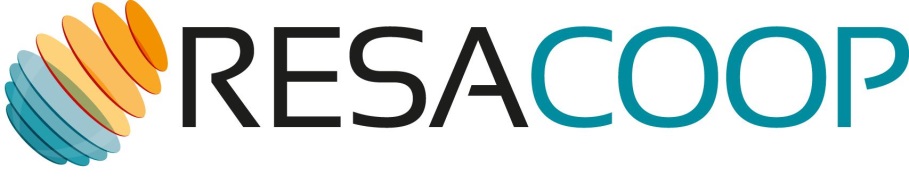 Rechercher des financements
Structurer sa recherche
06/07/2022  
Ardèche Afrique Solidaires
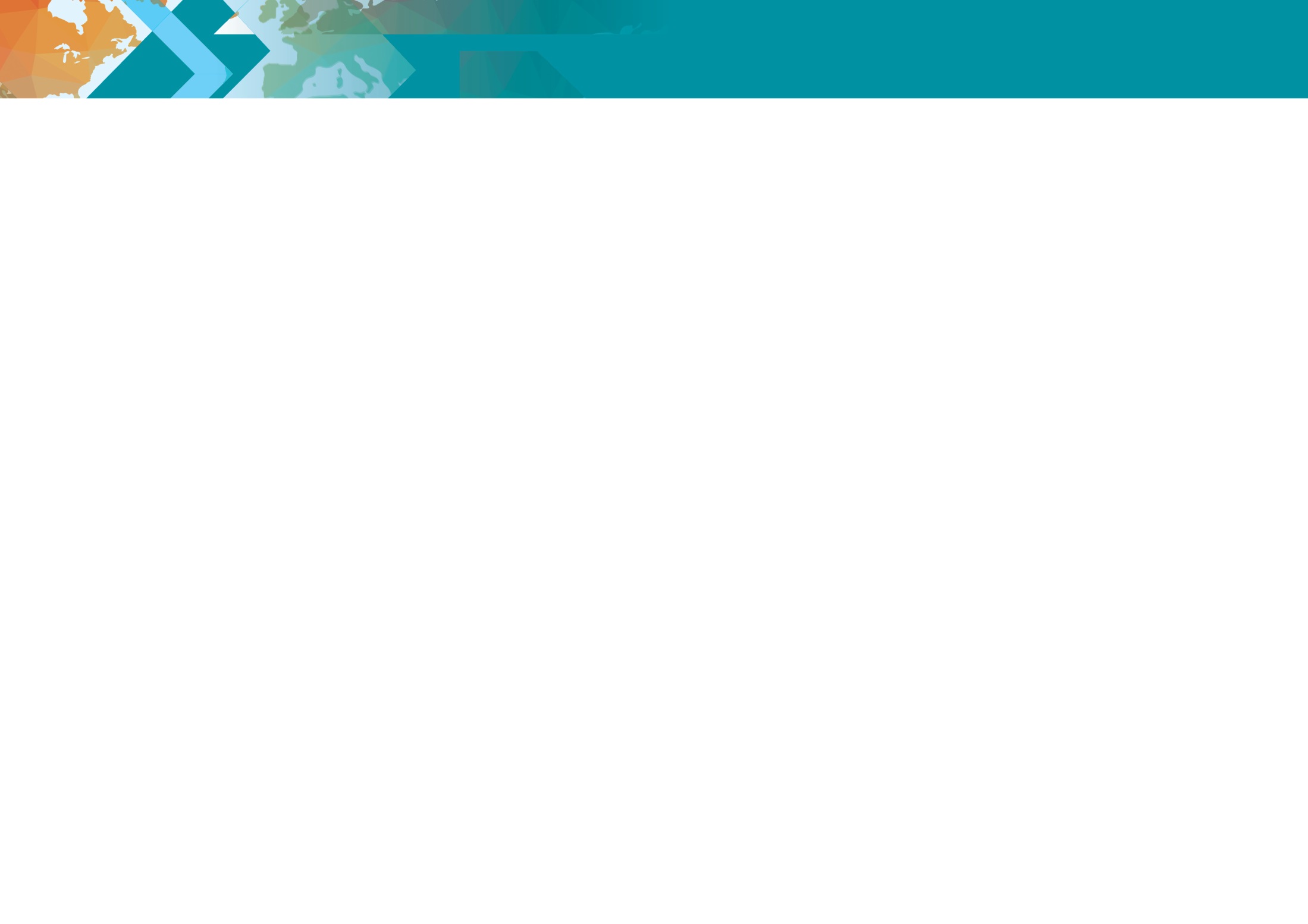 Etapes du projet
[Speaker Notes: La question du budget se pose tout au long du cycle projet. 

Lors de l’identification et de la formulation de projet va se poser la question de l’évaluation des coûts nécessaires à la réalisation des activités. 

Une fois les coûts évaluer, il va être nécessaire de planifier à partir du calendrier des activités quand devront être exécuter les dépenses. 

Le budget expose en détail ce que l’ONG fera de la subvention des donateurs ou des bailleurs de fonds y compris, les fins auxquelles elle dépensera les fonds et les résultats qu’elle compte en obtenir. Il représente donc un élément central de votre relation avec vos bailleurs. Lors de la recherche de financement et de l’instruction de votre projet, les différents aspects de votre budget vont être passés au crible par les instructeurs. 

Pendant la mise en œuvre, le budget vous servira à vérifier les dépenses


La planification 
Le budget est nécessaire à la planification de tout nouveau projet afin que les chefs de projet puissent se faire une idée précise du coût de celui-ci. Le budget leur permet de déterminer s’ils ont les fonds suffisants pour mener à bien le projet et s’ils utilisent aux mieux les fonds disponibles. 
􀂄 La recherche de financement 

Le budget est un élément critique de toute négociation avec les donateurs ou les bailleurs de fonds. Le budget expose en détail ce que l’ONG fera de la subvention des donateurs ou des bailleurs de fonds y compris, les fins auxquelles elle dépensera les fonds et les résultats qu’elle compte en obtenir. 
􀂄 La mise en oeuvre du projet 

Un budget précis est nécessaire au contrôle du projet, une fois que celui-ci a démarré. L’instrument le plus important d’un suivi permanent est la comparaison des coûts réels et des coûts budgétisés. En l’absence d’un budget précis, ceci est impossible. Les plans peuvent parfois changer; c’est la raison pour laquelle, il peut s’avérer nécessaire de réviser le budget après que le projet a commencé. 
􀂄 Le suivi et l’évaluation 

Le budget est un instrument qui permet d’évaluer la réussite du projet lorsqu’il est terminé. Il aide à répondre à la question: « Le projet a-t-il atteint les objectifs que l’on s’était fixés au départ? »]
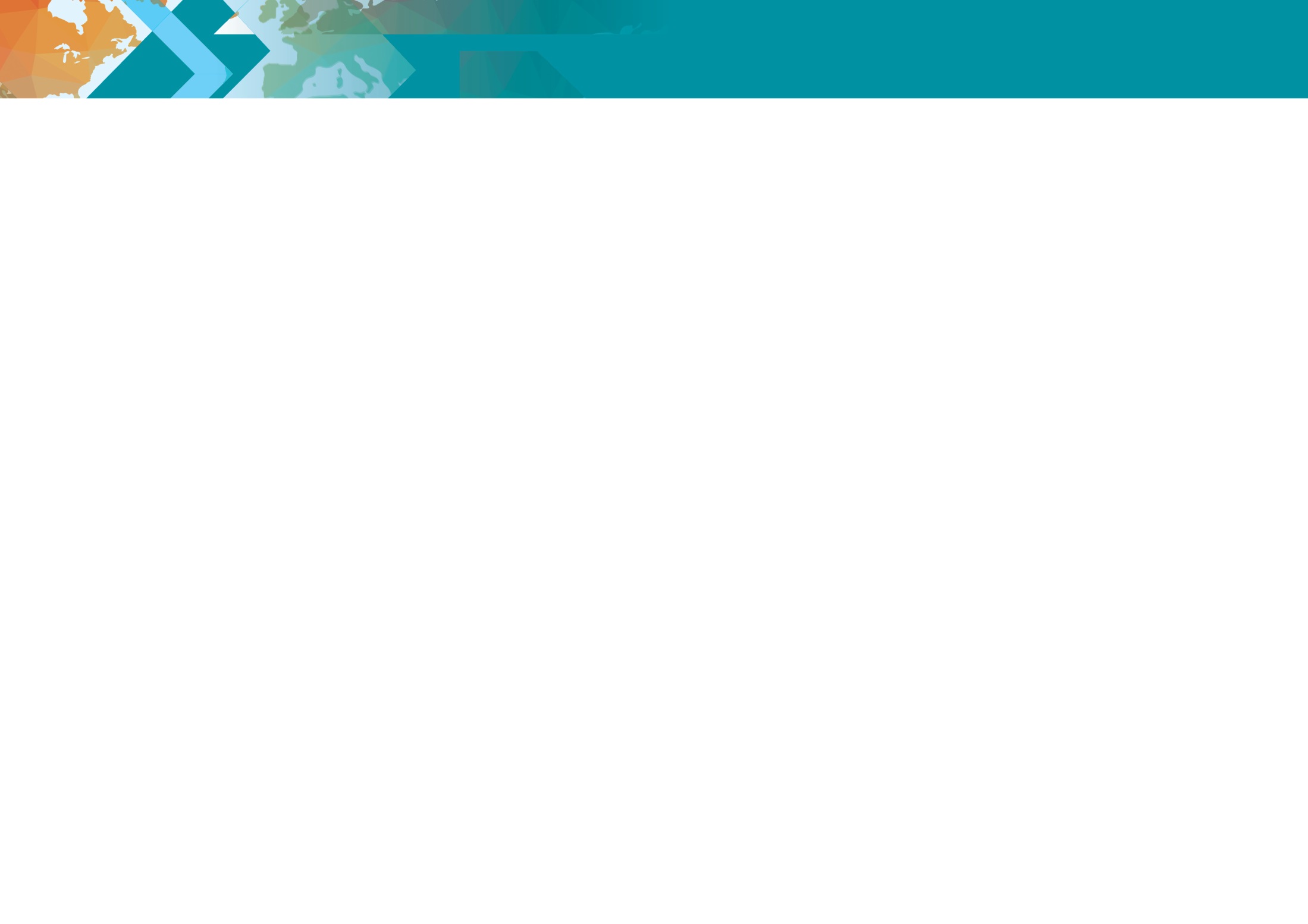 Le budget prévisionnel
Quelques définitions
Valorisation ou contribution volontaire = acte par lequel une personne physique ou morale à une autre, un travail, des biens ou services à titre gratuit. Estimer la valeur marchande. 

  Amortissement : prise en compte de l’obsolescence des infrastructures et des équipements en vue de leur renouvellement

 Divers et imprévus : fluctuations non maîtrisables, max 5% des coûts réels du projet

 Frais administratifs : frais de fonctionnement général de l’association (Nord –Sud), max de 10% du budget du projet, pas besoin de factures
[Speaker Notes: Valorisation = dépense qui ne peut être justifiée par une facture,  quantifiable et chiffrable et préciser dans les annexes le mode de calcul. Il peut s'agir de mise à disposition de salariés à titre gracieux , de mobilisation de bénévoles, de mise à disposition de matériel ou de toute aide ou service donné gratuitement par un partenaire. Valoriser ces dépenses, c'est estimer leur valeur marchande.

 amortissement : on ne finance pas, divers et imprévus: tout ce qui est non maitrisé. Linéaire ou dégressif.
Frais administratifs : nord mais aussi partenaire local
Notions d’éligibilité + exemple : 30% investissement PDL. Agr sa vie pas le fonctionnement mais que investissement…]
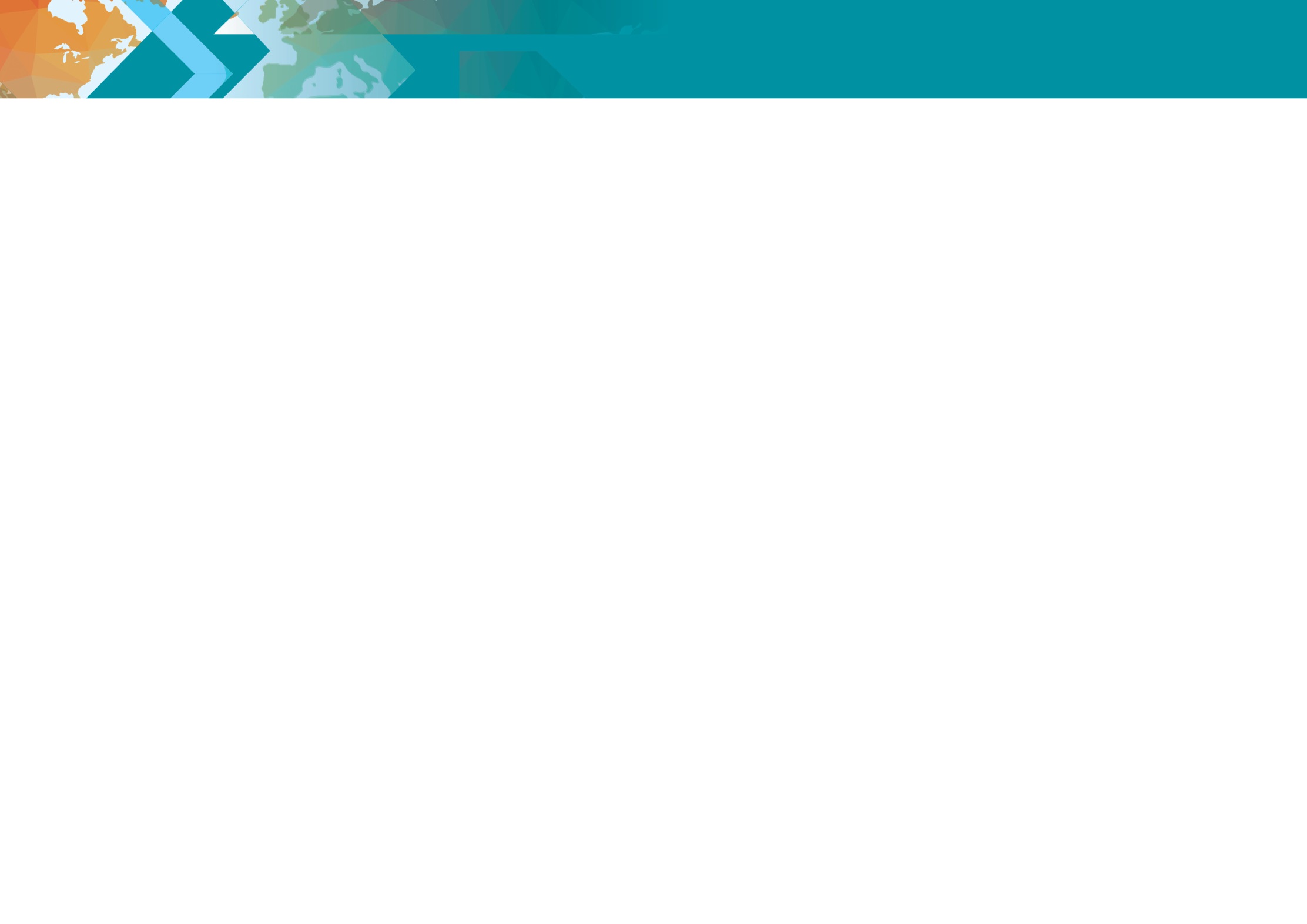 Qu’est-ce qu’un appel à projets ?
Avant d’aborder la candidature à un AAP, rappel de quelques fondamentaux:

Ils peuvent être lancés par des bailleurs de fonds (financeurs) 
publics ou privés:

Une région, une collectivité territoriale, l'Europe ou l'État

Une fondation

Ces appels à projets ne sont pas systématiquement relancés d'une année sur l'autre
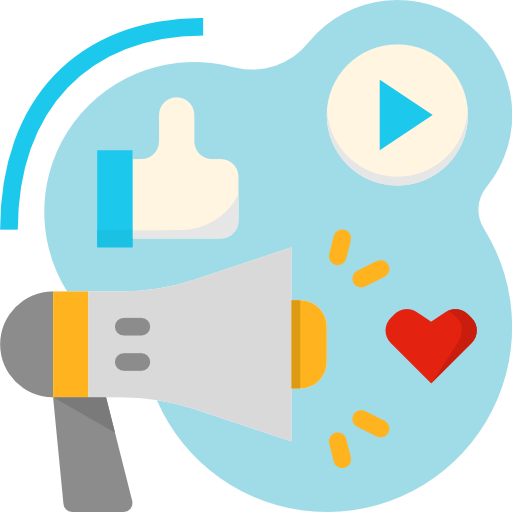 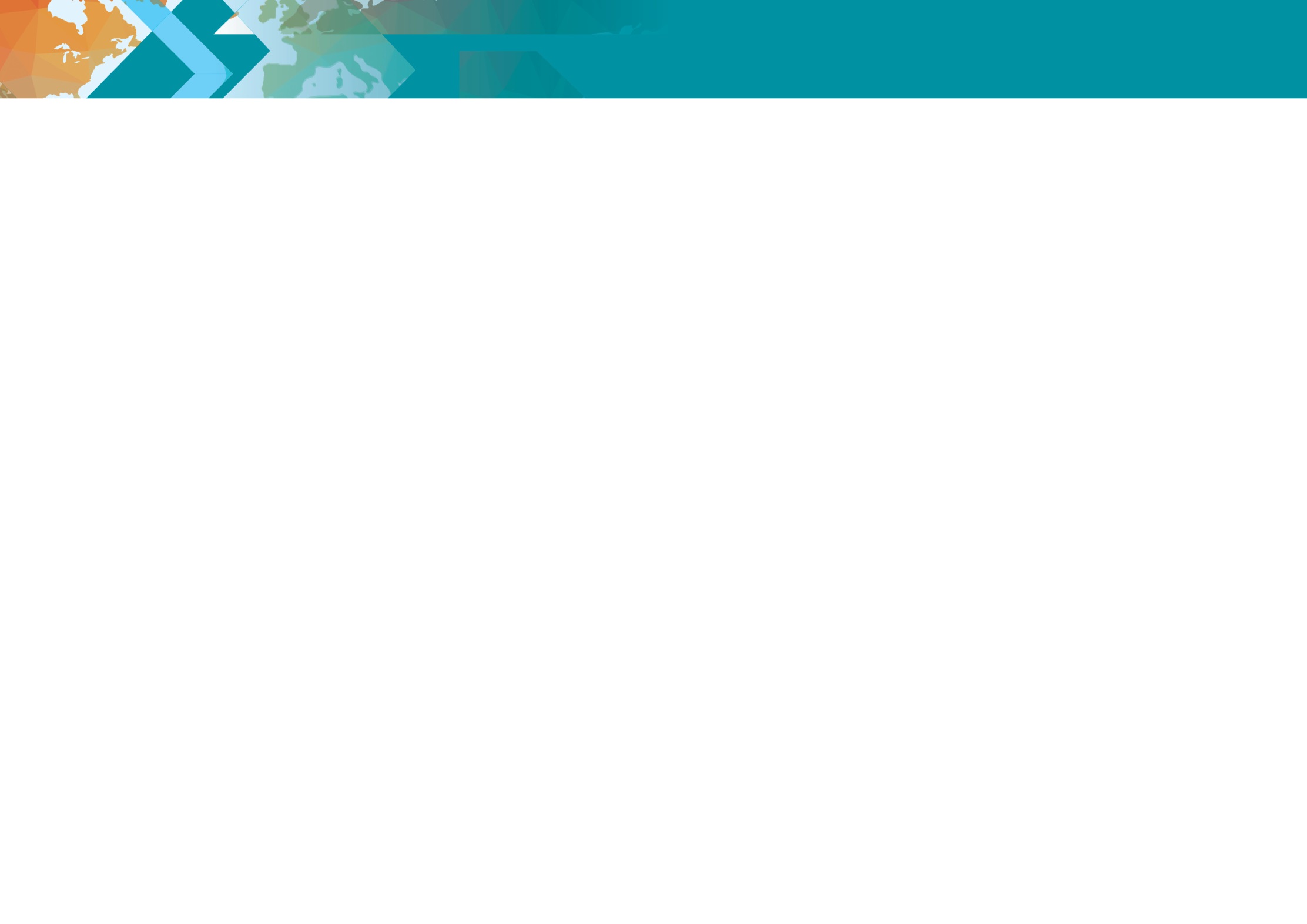 Les étapes d’un appel à projets
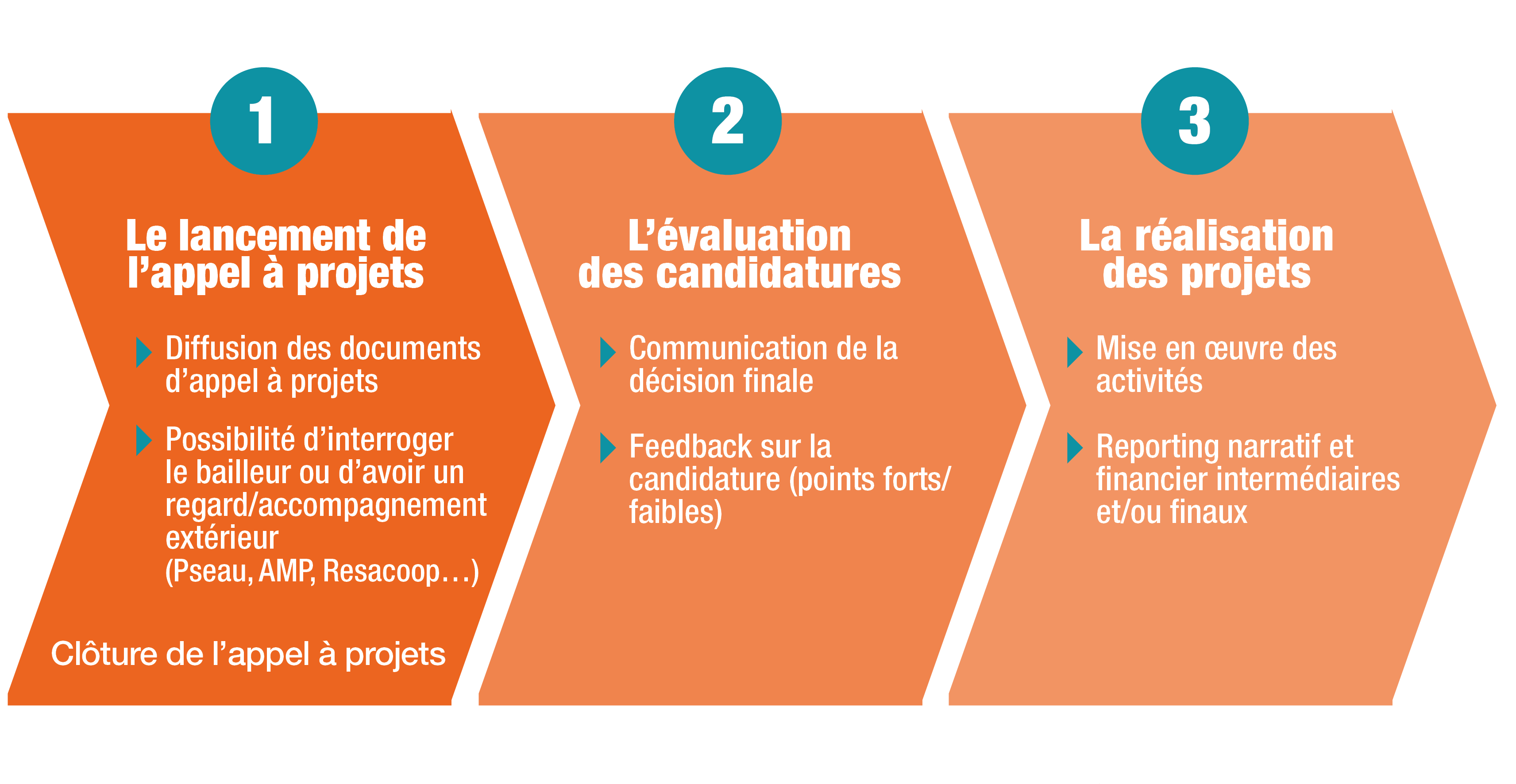 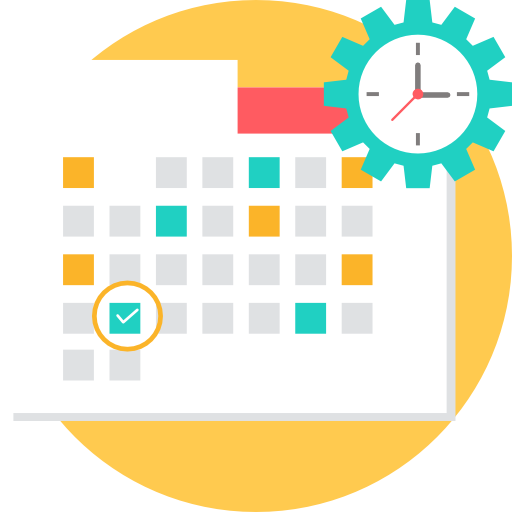 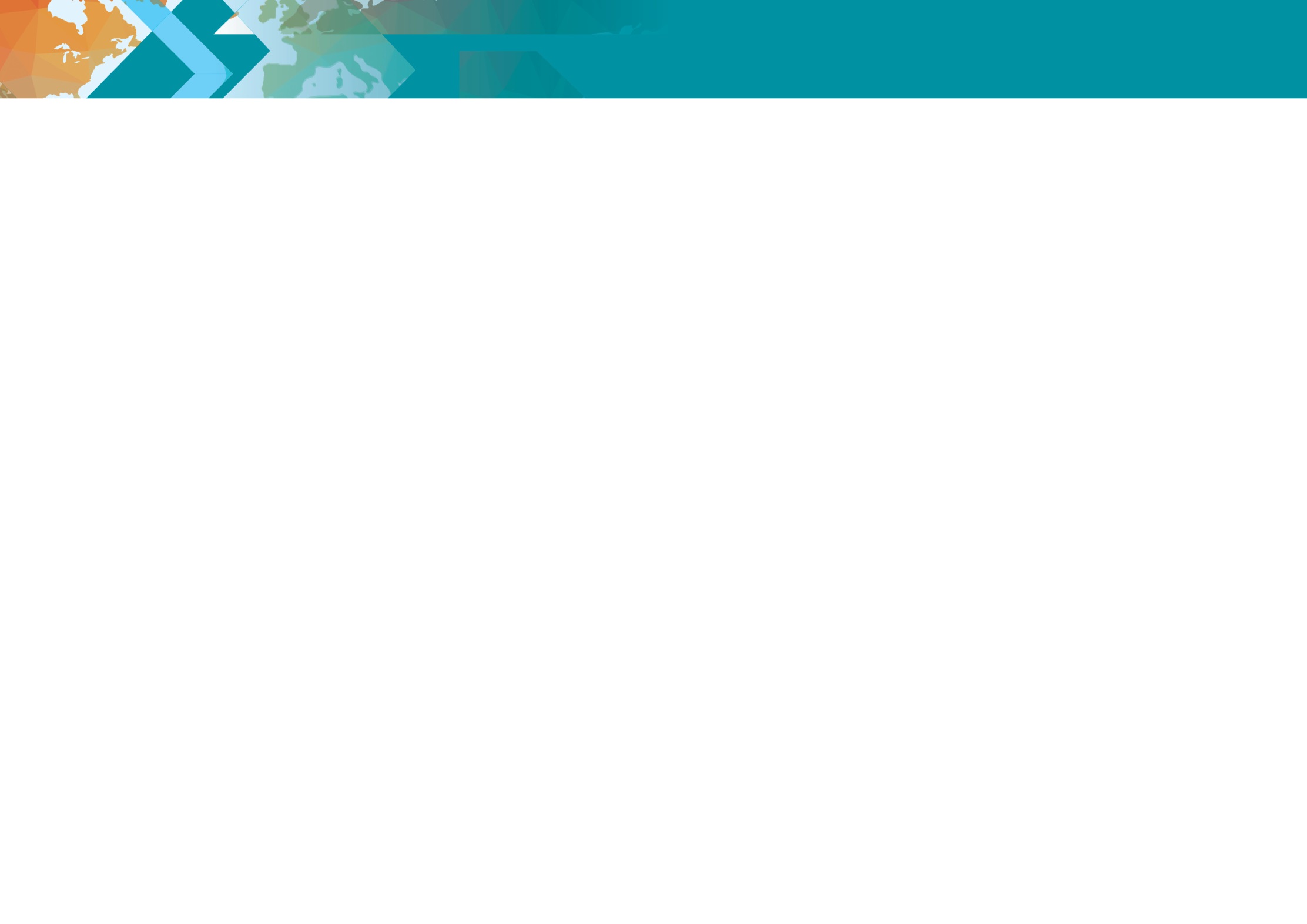 Les questions à se poser avant de répondre
Mes objectifs sont-ils en adéquation avec ceux de l’appel à projets ?
Est-ce que ma structure répond pleinement aux critères d’éligibilité ?
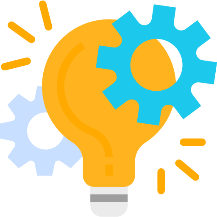 Des questions à se poser ?
Quels co-financements suis-je en capacité de trouver ou d’apporter?
Ma structure dispose-t-elle des moyens (humains/logistique/ expertise) pour réaliser un projet dans ce cadre ?
Le montant sollicité est-il adapté à ma capacité de gestion ?
Quelles collaborations et partenariats au sein du projet ?
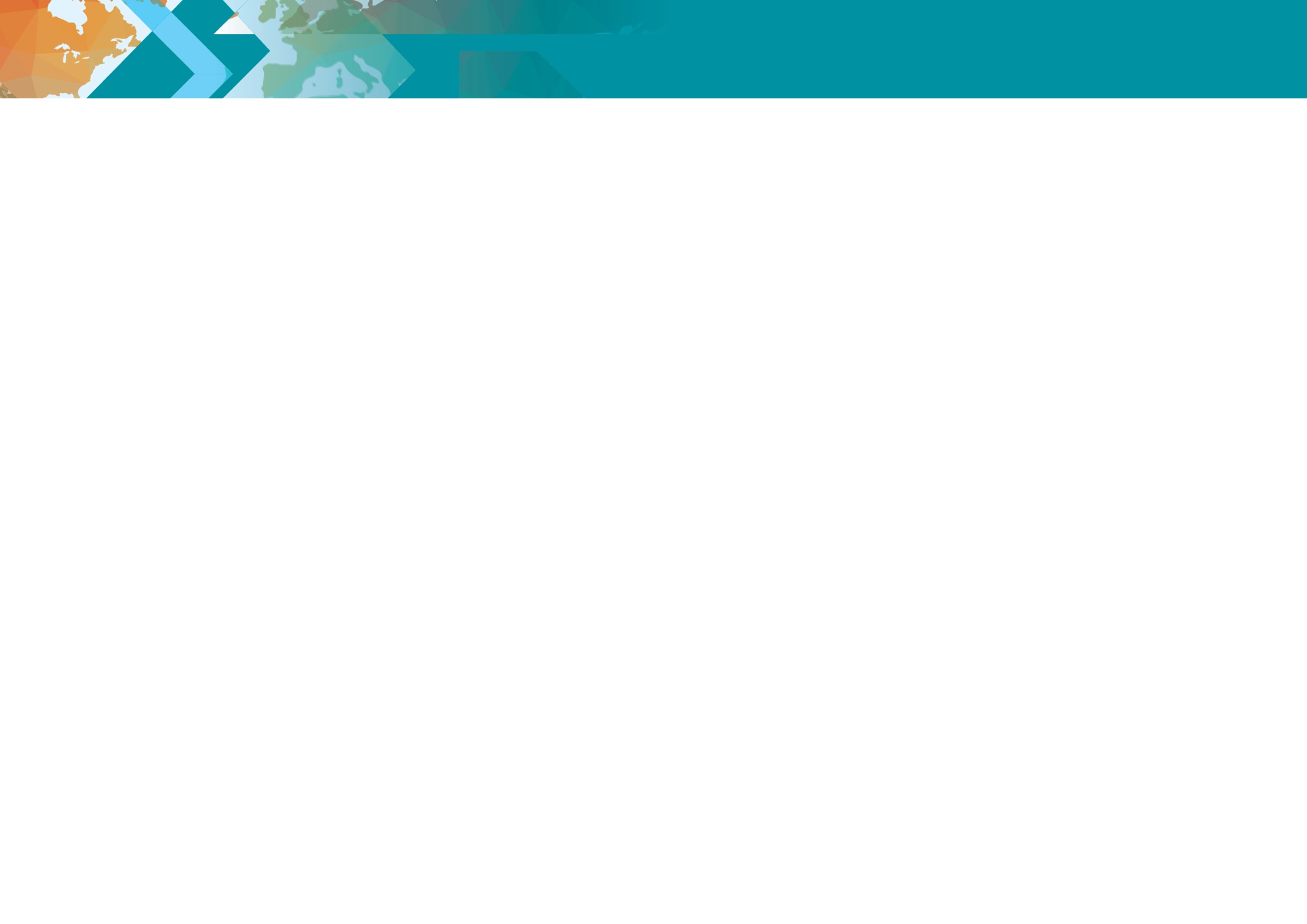 Des points communs 
entre les différents appels à projets
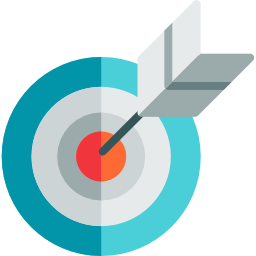 Un OBJECTIF, qu'est-ce que c'est ? 
C'est le but que l'on souhaite atteindre par le projet. 

L'objectif GLOBAL ou GENERAL 
C'est l'amélioration globale de la situation à laquelle le projet contribue. Il s'inscrit en général dans une politique nationale ou locale.
L'objectif SPECIFIQUE 
C'est l'amélioration concrète qui sera atteinte grâce au projet. C'est un résultat précis que l'on s'engage à atteindre dans un délai, avec des moyens donnés, ce qui le distingue de l'objectif global.
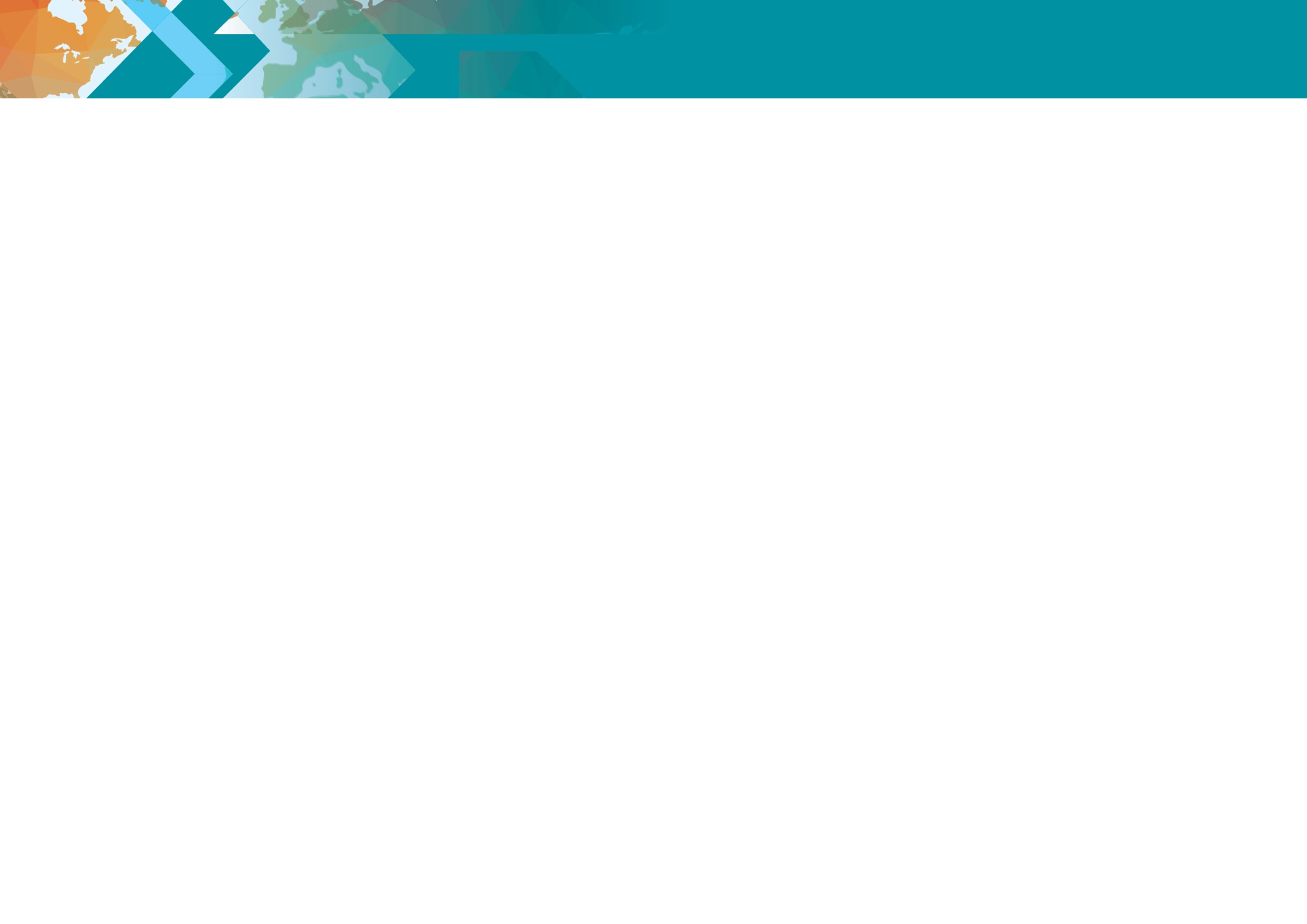 Des points communs 
entre les différents appels à projets
Les RESULTATS attendus, qu'est-ce que c'est ? 
Ce sont les améliorations et les changements produits par les activités. Ils permettent d'atteindre l'objectif spécifique.
Les ACTIVITES, qu'est-ce que c'est ? 
Il s'agit des actions concrètes qui vont être réalisées dans le cadre de votre projet et qui permettront d'atteindre les résultats attendus.
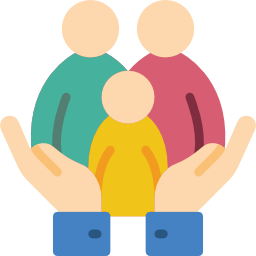 D’autres points communs comme le groupe ciblé par le projet ou les bénéficiaires, les partenaires,  la mesure de l’impact du projet et les indicateurs de réussite…
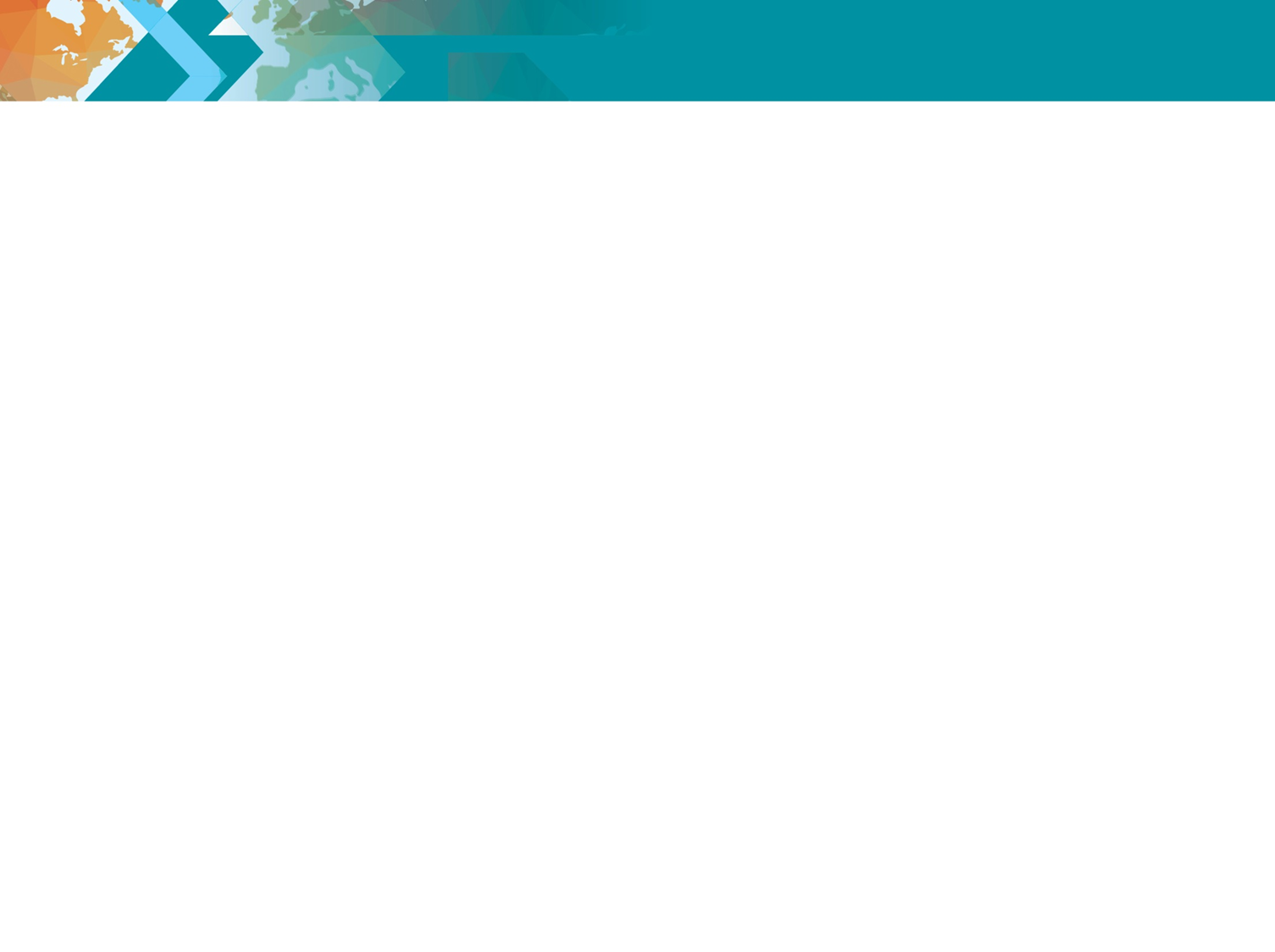 Le budget
Remarques et conseils
Vérifier l’exactitude des totaux

 Toujours avoir des dépenses égales aux recettes

 Ne pas dépasser les pourcentages planchers / plafonds

 Utiliser les séparateurs de milliers et éviter les virgules

 Utiliser uniquement la monnaie de référence du bailleur
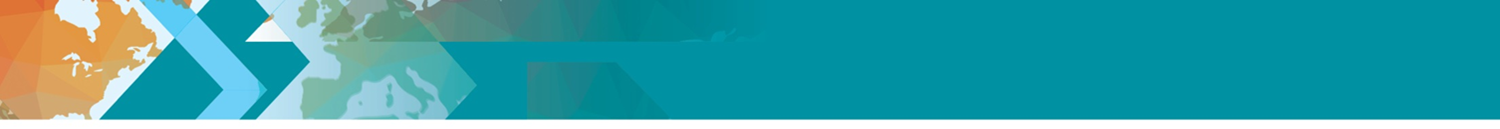 Le financement du projet
A) Solliciter un bailleur
Bailleurs de fonds publics :
Union Européenne 
Agence Française de Développement
MEAE et autres ministères
OIF
Bailleurs de fonds multilatéraux
Collectivités territoriales  commune, département, région
Agences de l’eau et autres bailleurs spécifiques reversant des fonds aux collectivités
Bailleurs de fonds privés :
Associations
Fondations
Entreprises
[Speaker Notes: Comment financer son projet?

 Soumettre son projet à des financements extérieurs = étape difficile pour les porteurs de projet mais pourtant indispensable

Le porteur de projet est une personne morale qi représente et pilote le projet avec son partenaire. Référent principal pour le bailleur.
Le bailleur de fonds est personne morale qui fournit des capitaux pour un objectif donné. Privé/Public. 
 Ne pas hésiter à faire appel à plusieurs bailleurs s’ils sont compatibles
 Ne pas oublier et même valoriser la partie autofinancement]
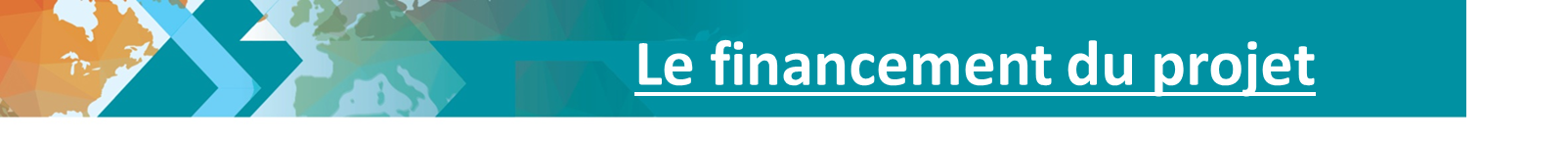 A) Solliciter un bailleur
Cibler les bailleurs pertinents par rapport à son projet.

 Précéder toute sollicitation d’un appel téléphonique ou d’un email pour connaître le bailleur et pour identifier le bon interlocuteur.

 Respecter le calendrier des appels à projet ou faire une demande spontanée.

 Se renseigner sur les critères d’éligibilité / de sélection et la procédure à suivre. 

 Proposer des partenariats réalistes.
[Speaker Notes: Les entreprises ou organismes privés doivent être abordés de façon ciblée et préparée : éviter les mailings généraux. Les bailleurs suivent suivent une politique d'intervention qui découle de sa philosophie, ses valeurs, son histoire à travers un groupe pro. (ciblage thématiques, bénéficiaires, enjeu ou géographie)

Précéder toute sollicitation d’un appel téléphonique car cela vous permet de comprendre l’état d’esprit et d’identifier l’interlocuteur (service ou personne) approprié.

Se renseigner en détail sur ces procédures avant d’envoyer une demande et de les respecter : conditions d’éligibilité (de l'asso et du projet), calendrier, format…

Proposez des partenariats réalistes et crédibles après avoir 'sondé le terrain'. 

Adapter la forme, le ton et la technicité de votre dossier en fonction de votre interlocuteur.]
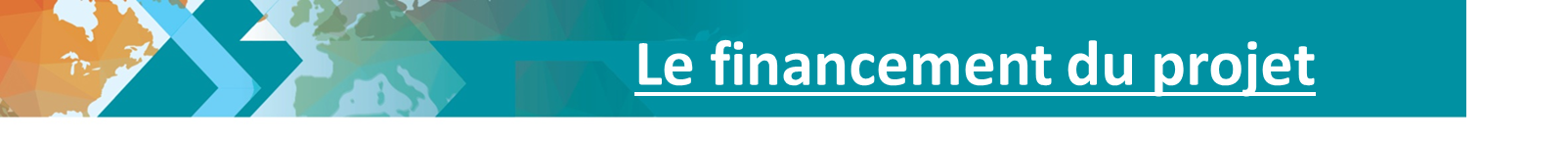 B. Les bailleurs de fonds
Toutes thématiques
L’Agence des Micro-Projets (La Guilde)
Rotary Club
Lions Club 

Co-développement (concerne les OSIM) 
PRA/OSIM 
Label Paris Co-développement Sud 

Projets tournés vers les femmes:
Fondation Elle
Fondation L’Occitane 
Fondation Raja
Fondation Cécilia Attias
Fondation Femme Actuelle
Fondation pour la dignité et le droit des femmes (PPR)
Fonds pour les femmes en méditerranée
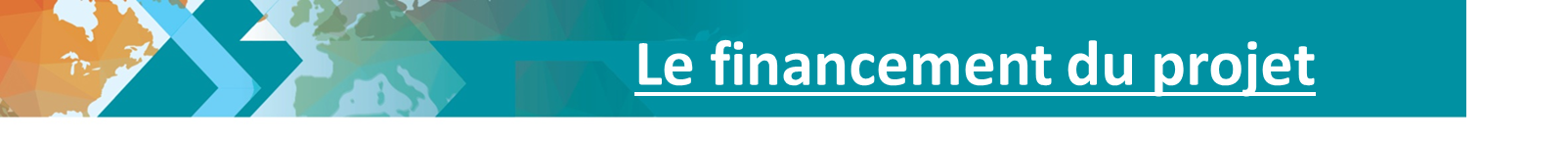 B. Les bailleurs de fonds
Projets portés par des jeunes :
Fondation Auchan
Envie d’Agir- Défi jeune
JSI/VVVSI : Jeunesse Solidarité Internationale / Ville, Vie, Vacances Solidarité Internationale
Bourse « Paris Jeunes aventures » 
Bourse déclic jeunes
Culture et Actions
PIEED : Prix des Initiatives Étudiantes pour l’Éducation au Développement
PID : Prix Istom Developpement
FSDIE : Fonds de Soutien et de Développement des Initiatives Étudiantes
Les jeunes qui osent
Collectivités territoriales
PEJA
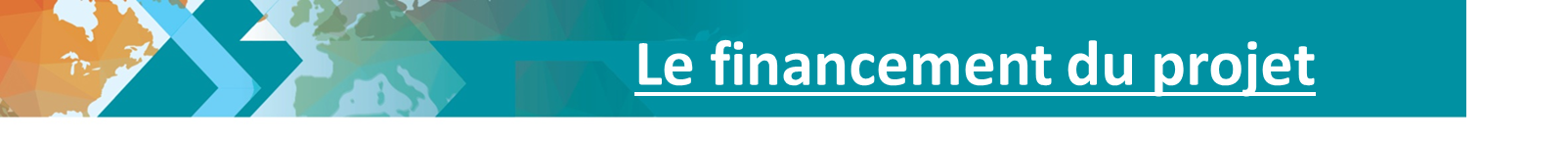 B. Les bailleurs de fondsEnfance / Éducation
Fondation Lafarge
Fondation Astra Zeneca
Fondation Amanjawa
Fondation Bel
Fondation Caritas France
Fondation Macif
Fondation Léa Nature
Fondation Amade
Fondation L’Oréal
Fondation Haussmann 29
Fondation L’Obélisque
Fondation Mazars
Fondation Rainbow Bridge
Fondation Addax
Fondation Accor
Fondation Hermès
Fondation Afat Voyages
Fondation Casssous
Fondation pour l’Enfance
Fondation Meeschaert 
Fondation Orange 		
Fondation Aviva 		
Fondation Areva
Actions Visa		
Association d’Aide à l’Humanitaire 
Association Talents et Partage
Association Crédit Agricole Solidarité et Développement 
Ligue de l’enseignement 
Fondation Suez 
Fondation Ronald Mc Donald
Fondation Coca Cola
Fondation Air France
Fondation Carrefour
Fondation Casino
Fondation Good Planet
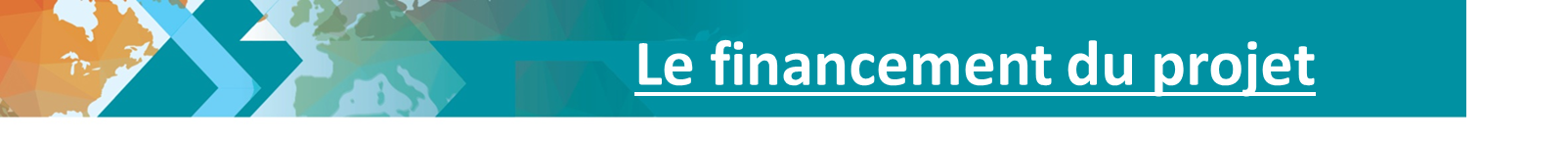 B. Les bailleurs de fondsEau/Assainissement
Ville de Paris 
Ville et Métropole de Lyon – Fond Eau
Agences de l’Eau 
Association Internationale des Maires Francophones
Association Crédit Agricole Solidarité et Développement
Association Talents et Partage
Fondation Avenir Finance
Fondation SAUR
Fondation Ensemble
Fondation Chirac
Fondation France Libertés
Fondation Coca Cola
Fondation Astra Zeneca
Fondation Caritas France
Fondation Prince Albert II de Monaco
Fondation Artélia
Fondation Cassous
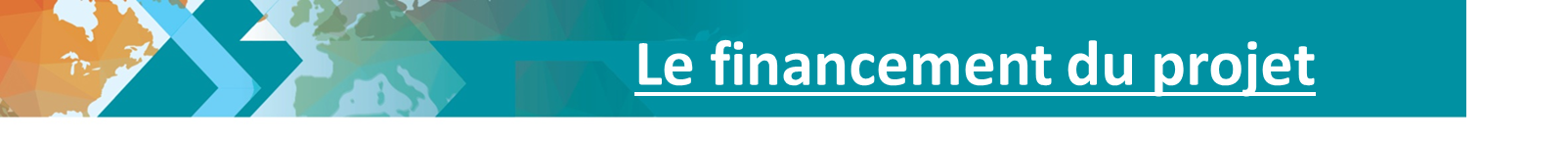 B. Les bailleurs de fonds
Santé
Ville de Paris
Association Talents et Partage
Association Internationale des Maires Francophones
Association Crédit Agricole Solidarité et Développement
Fondation Mérieux
Fondation Marc
Fondation Sanofi Espoir
Fondation Merck 
Fondation GlaxoSmithKline
Fondation Astra Zeneca
Fondation Orange 
Fondation Bel
Fondation Caritas France
Fondation Macif
Fondation Léa Nature










Fondation Chirac
Fondation Bill Gates
Fondation Coca Cola
Fondation EDF Diversiterre
Fondation Total
Fondation Areva
Fondation Aviva
Fondation Lafarge
Fondation Mazars
Fondation Bioderma
Fondation L’Oréal
Fondation Addax
Fondation Air Liquide
Fondation Lafuma
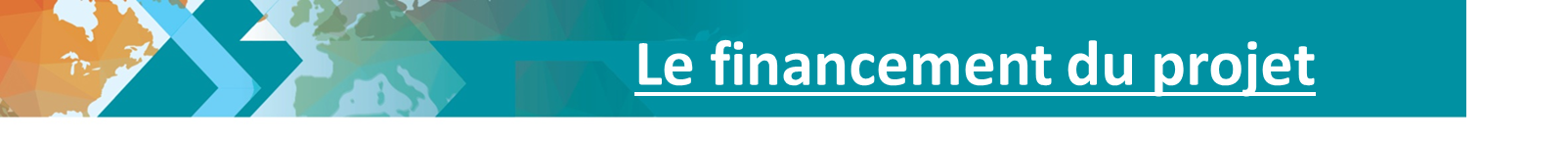 ADEME
1% pour la planète 
Fondation Nature et Découvertes
Fondation Ensemble
Fondation Véolia Environnement
Fondation Yves Rocher
Fondation énergie pour le monde
Fondation GoodPlanet
Climat Mundi
Fondation Air France
Fonds Français pour l’Environnement Mondial 
Fondation pour une terre humaine
Fondation Prince Albert II de Monaco
Fondation Ensemble
Fondation Chirac
Fondation Patagonia
Fondation Rip Curl
Fondation Oxbow
B. Les bailleurs de fonds
Environnement
Fondation EDF Diversiterre
Fondation Total
Fondation Avenir Finance
Fondation Charles Leopold Mayer
Fondation Léa Nature
Fondation Poweo 
Fondation ADEME 
Fondation Saur
Fondation Macif
Fondation Alstom
Fondation Addax
Fondation Hermès
Fondation Air Liquide
Fondation Artélia
Fondation Lafuma
Fondation Cassous
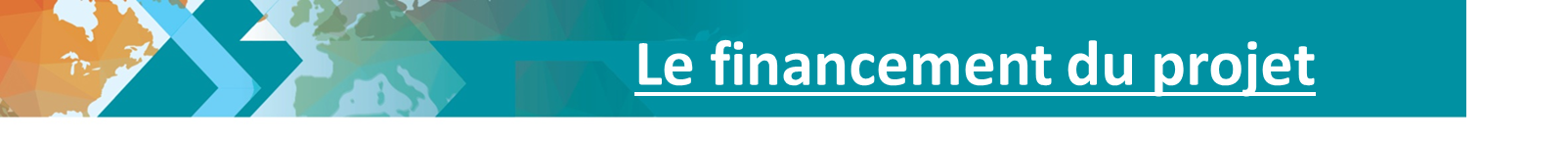 Fondation Ensemble
Fondation France Libertés
Fondation Artélia
Fondation PPR
Fondation Abbé Pierre
Fondation L’Occitane
Fondation Lafarge
Fondation Good Planet
Fondation Areva
Fondation Macif
Fondation Addax
Fondation Accor
Fondation Hermès
Fondation Air Liquide
Fondation énergies pour le monde
Fondation Afat voyages
Fondation ADP
Fondation Cassous
Fondation Sorégies
Fondation S’aiddes
Fondation Crédit Mutuel
Fondation SNCF
B. Les bailleurs de fonds
Développement économique
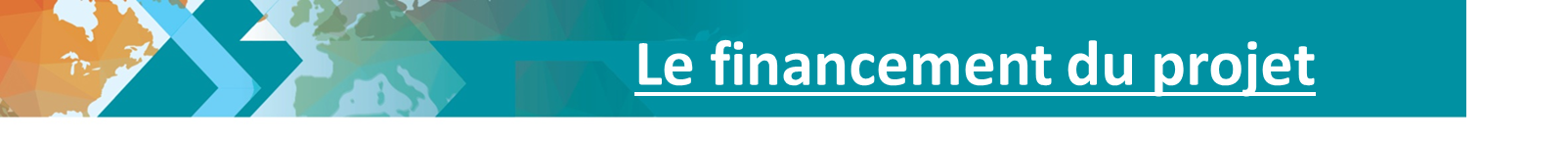 B. Les bailleurs de fonds
Développement rural
Fondation Seed
Fondation Ensemble
Fondation Areva
Fondation Caritas France
Fondation énergies pour le monde
Association Crédit Agricole Solidarité et Développement
Fondation Addax
Fondation Eiffage
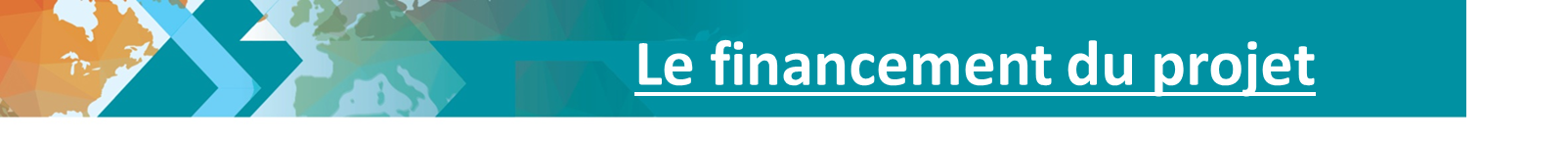 B. Rédaction d’un dossier
Respecter les procédures 
 Synthétiser vos idées 
 Soigner la présentation (aérée, illustrée, pas de faute d’orthographe)
 Rester neutre et objectif (pas de « je »)
 Eviter les généralités dramatiques
 Préciser vos références et vos sources
 Adapter votre présentation à votre interlocuteur
 Photos de qualité qui représentent votre demande
 Sommaire, numérotation des pages, coordonnées, reliure propre
[Speaker Notes: Les règles de base que je vais vous présenter peuvent vous sembler simplistes mais elles sont tirées de la lecture de plus d’une centaine de demandes de financement 
La présence de photos et d'une impression couleur pourra avoir un effet très positif sur des partenaires type entreprises auxquels vous proposez par exemple une action de communication. En revanche, sur d'autres bailleurs, notamment de type associatif, vous pouvez donner l'impression de 'gaspiller' vos fonds en envoyant des dossiers à 10 euros pièce de reprographie. A vous de trouvez un équilibre !
 Autres conseils : mettre un sommaire, numéroter les pages, mettre en évidence les éléments importants, relier proprement le document, en pieds de page mettre les coordonnées de votre association
	
Présenter différents canevas de dépôt de dossier]
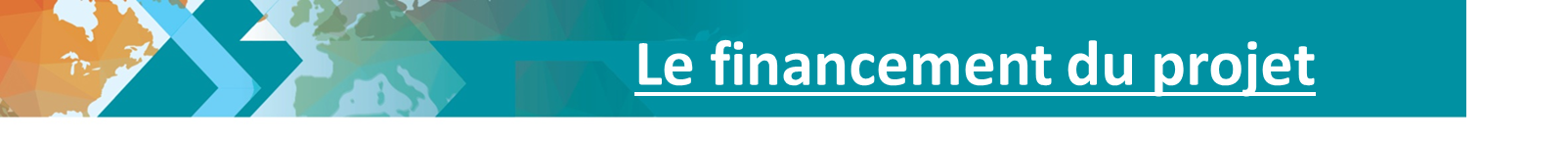 B. Rédaction d’un dossier
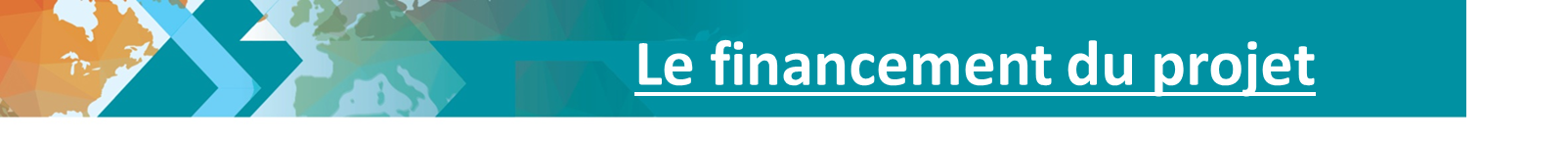 B. Rédaction d’un dossier
Cas d’une demande spontanée
Pas de plan type (surtout auprès des entreprises)
 Dossier adapté et synthétique (max 10p)
 Eléments clés :
     - Couverture avec identification de l’association et du projet
     - Synthèse 
     -  Introduction
     - Contexte local, problématique globale et thématique du projet
     - Objectif du projet
     - Partenaire et bénéficiaires
     - Mise en œuvre et résultats concrets et chiffrés du projet
     - Partenariat proposé
     - Budget
   - Conclusion
[Speaker Notes: La qualité du projet va transparaitre à travers la justification des choix stratégiques CAD l'essence même du projet. Identification du problème et possibilités d'intervention. Prendre en compte de façon objective la situation. Adéquation des solutions envisagées par rapport aux besoins et faisabilité du projet.]
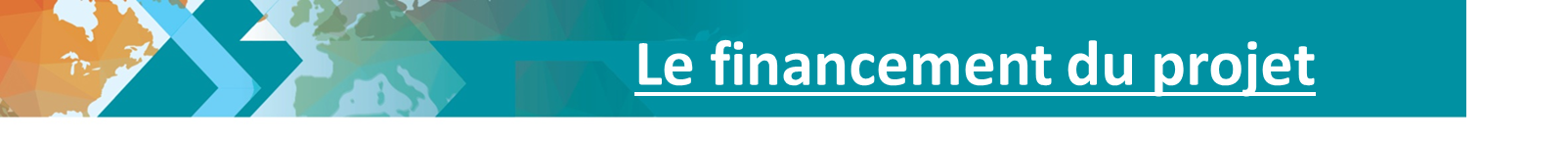 B. Rédaction d’un dossier
Cas d’un appel à projet d’un bailleur du développement
Version papier / Version numérique (en ligne)
 Plan type à respecter, avec généralement :
     - Couverture , sommaire, synthèse, introduction
     - Origines et objectifs de l’action : Objectifs du projet, Historique du     projet et contexte local, Partenaires locaux
     - Réalisation du projet : Lieu de réalisation, Intervention prévue (moyens à mettre en œuvre, calendrier, résultats attendus), Bénéficiaires
      - Evaluation et prolongements de l’action : Indicateurs de suivi et critères d’évaluation, Viabilité à terme du projet, Prolongements envisagés, Action de sensibilisation en France
       - Budget
       - Conclusion
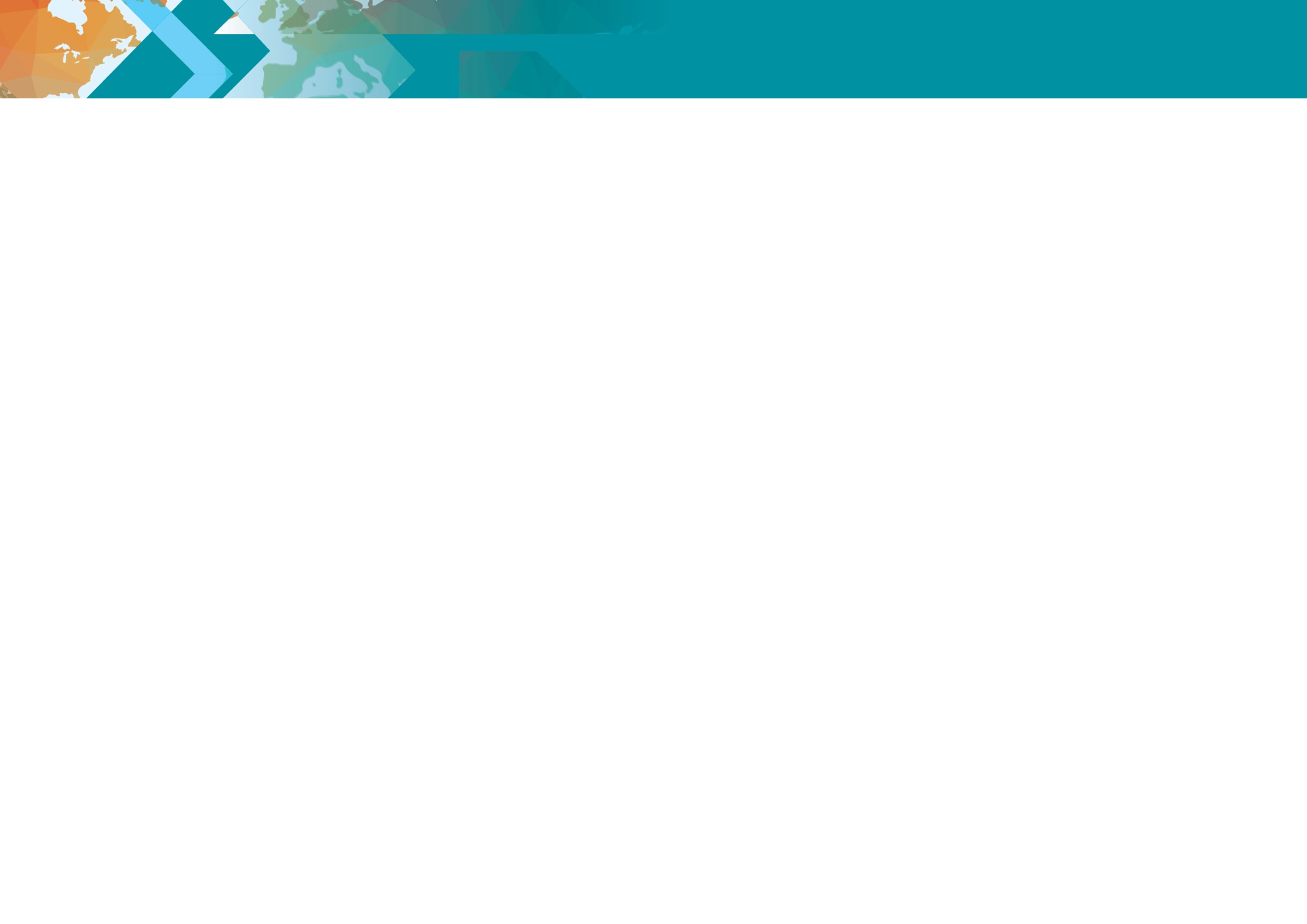 Exemple d’AAP
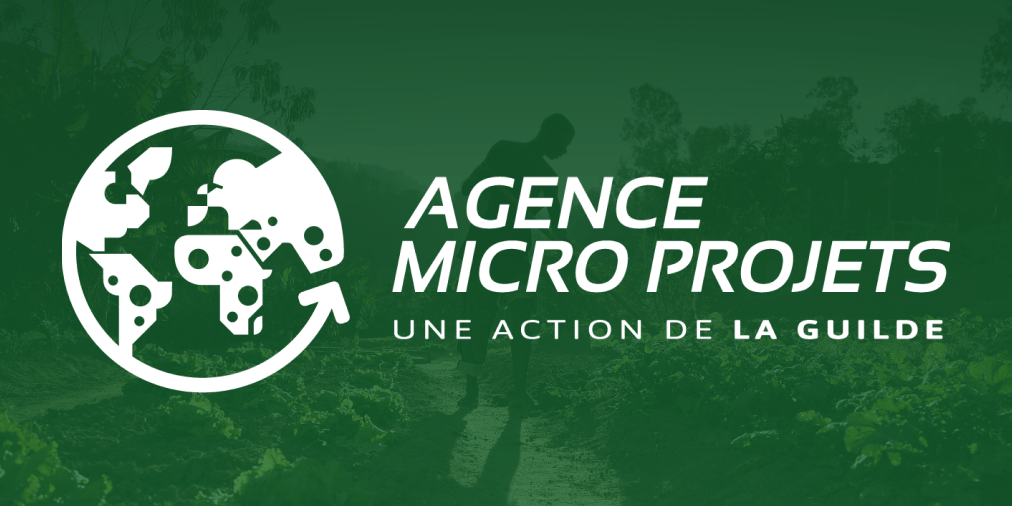 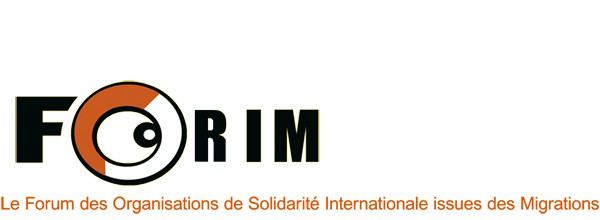 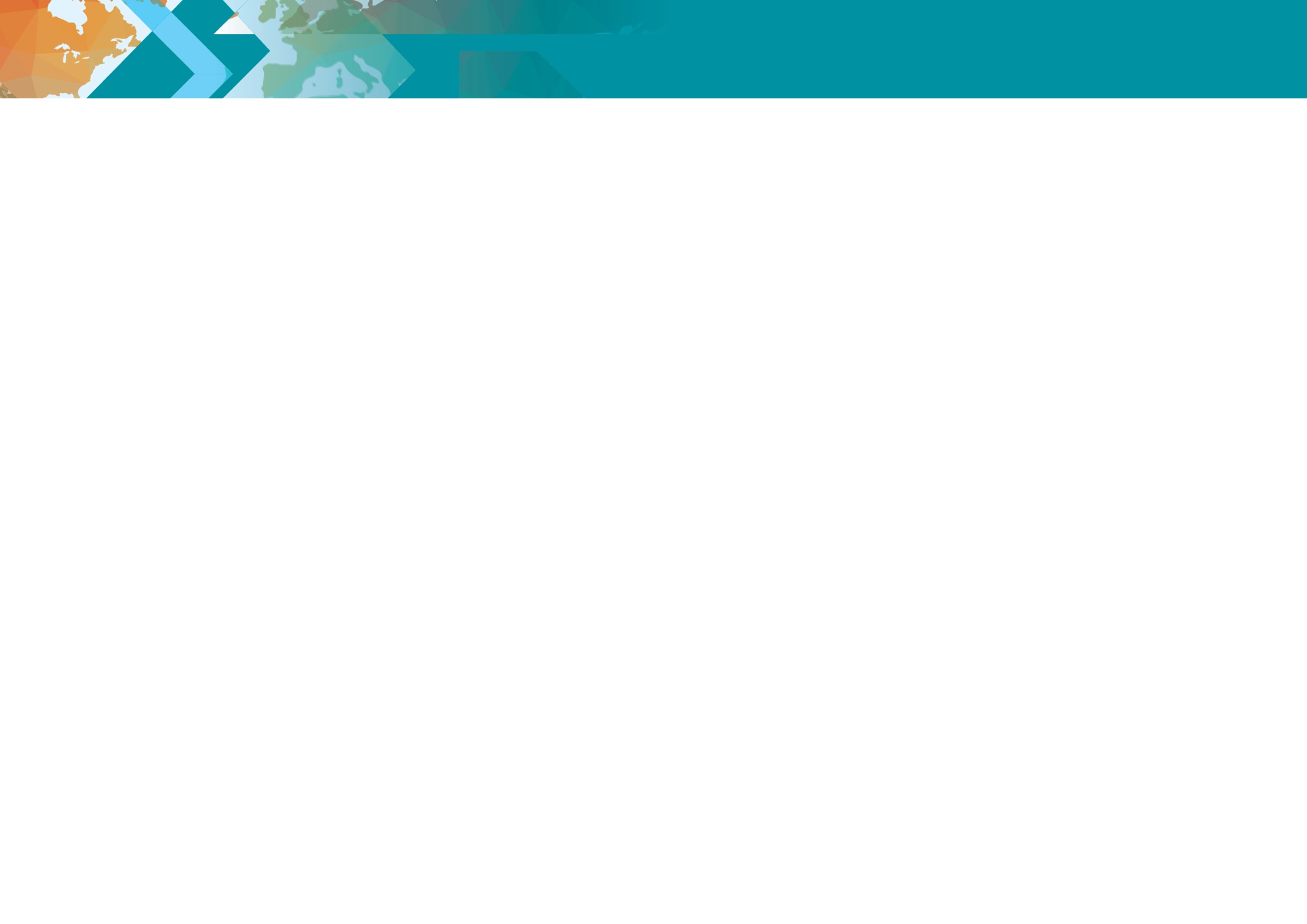 Ressources sur le site de RESACOOP
http://www.resacoop.org/



Recherche de financement : http://www.resacoop.org/liste-des-financements
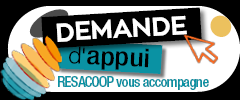 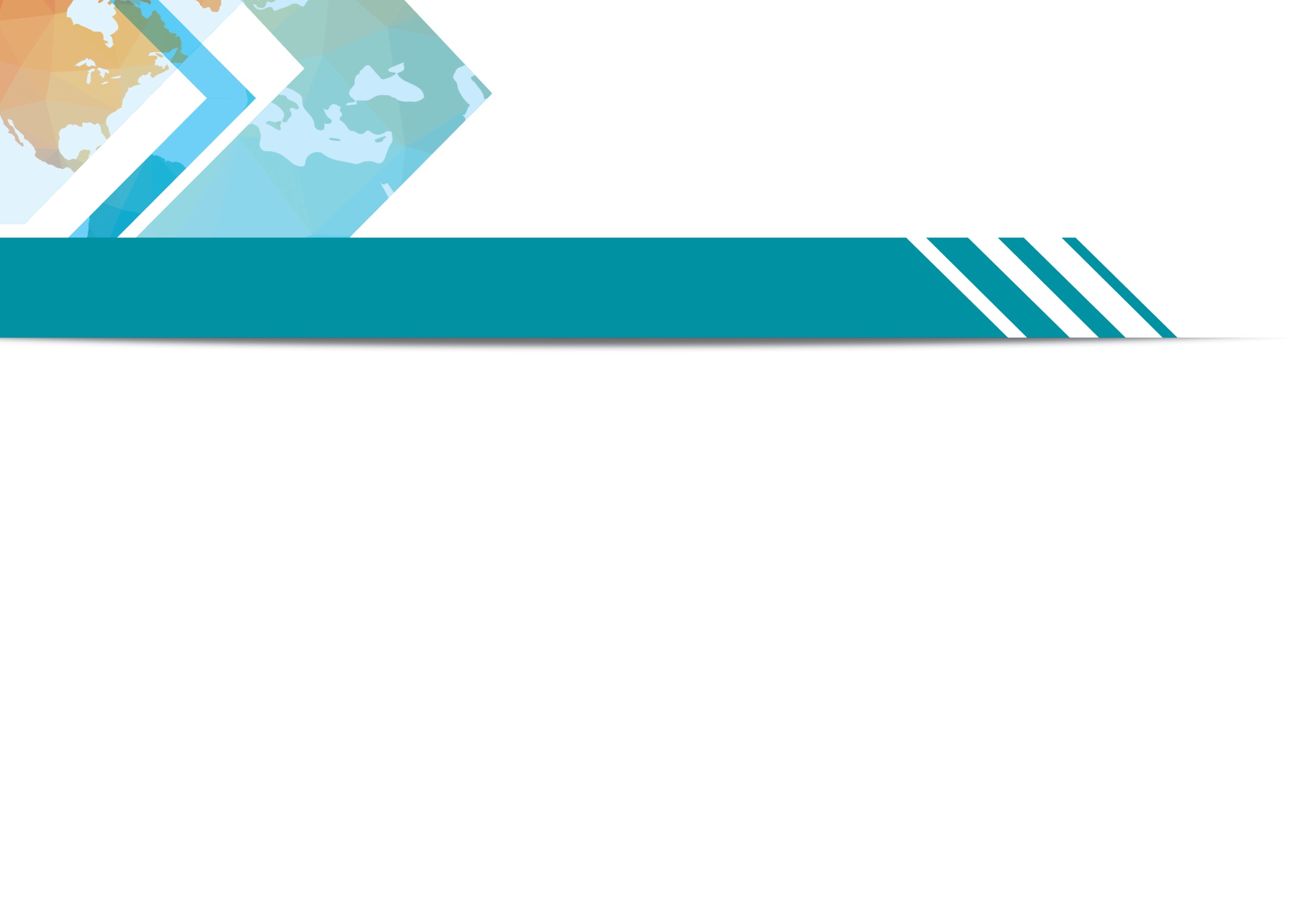 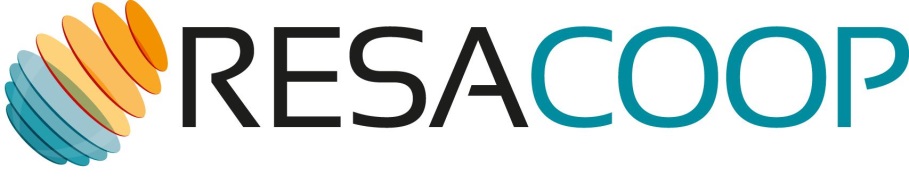 Merci de votre attention
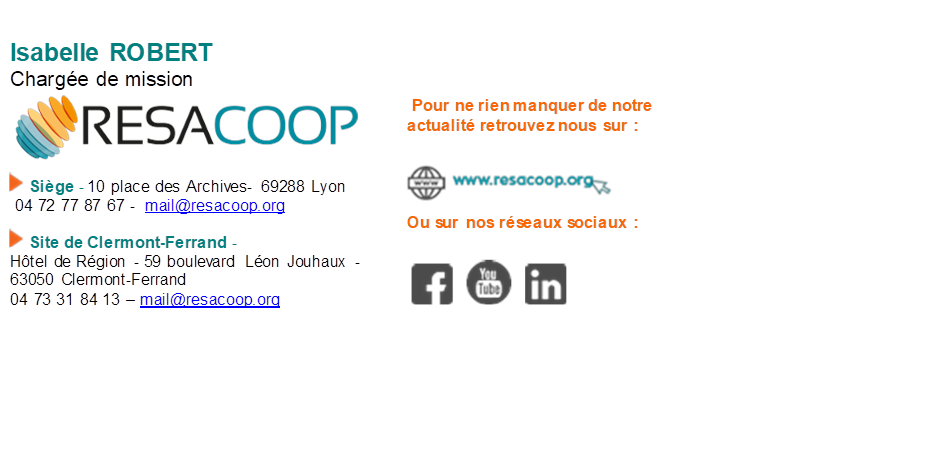 Isabelle Robert